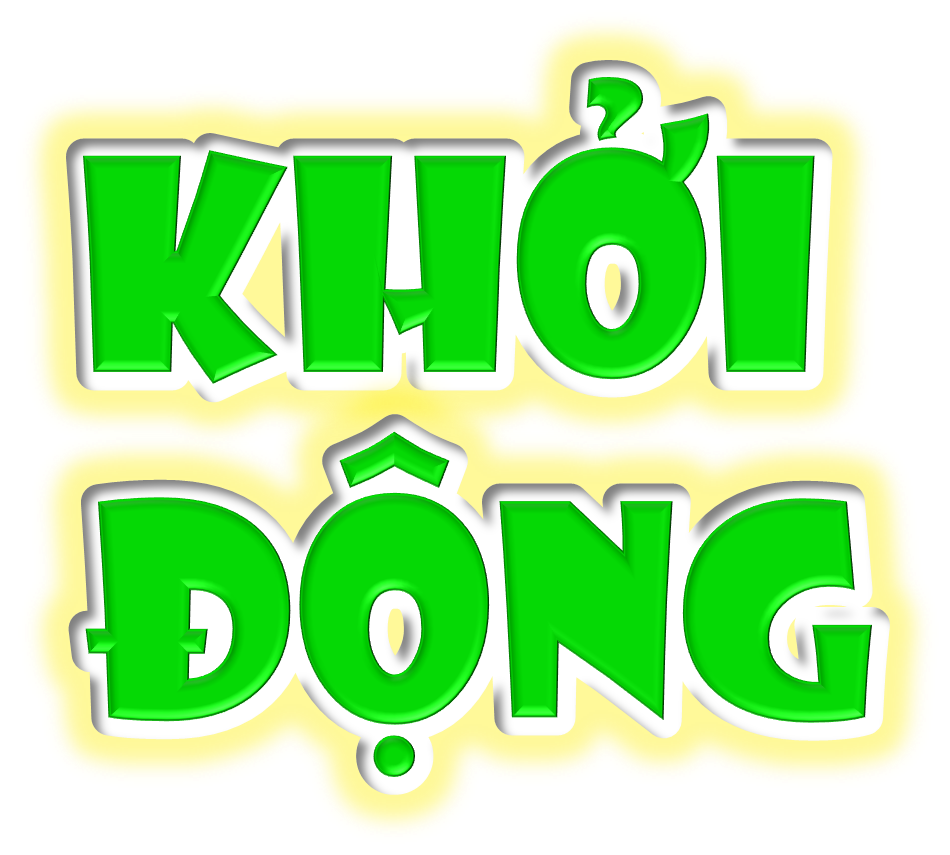 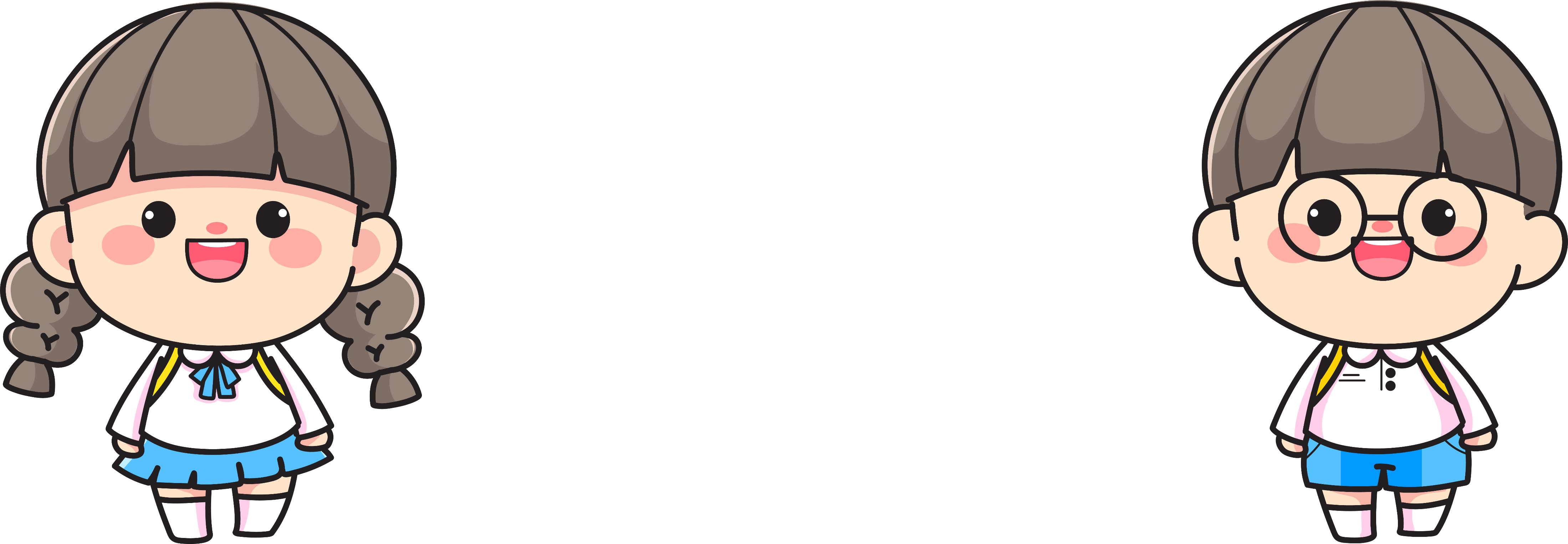 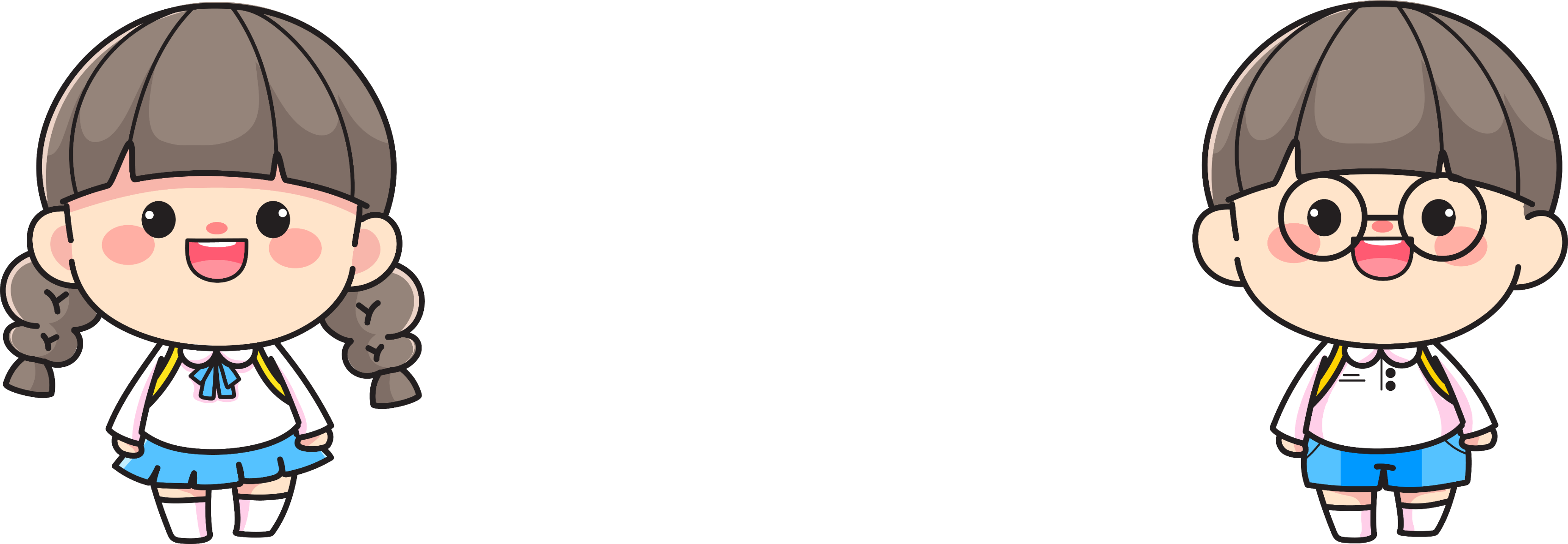 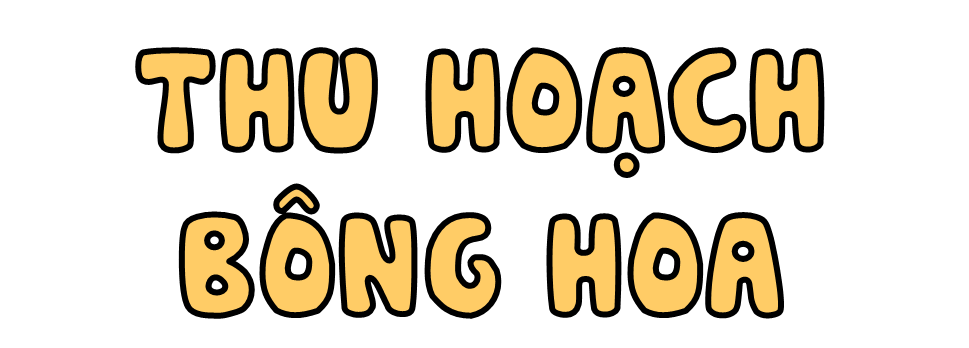 Để thu hoạch bông hoa, các bạn hãy trả lời đúng các câu hỏi tìm hiểu bài nhé!
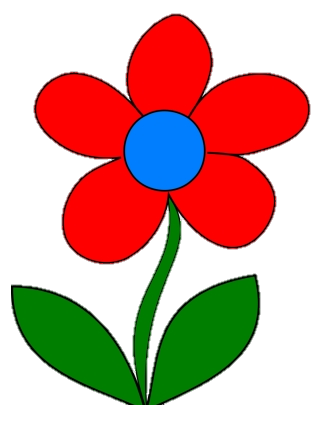 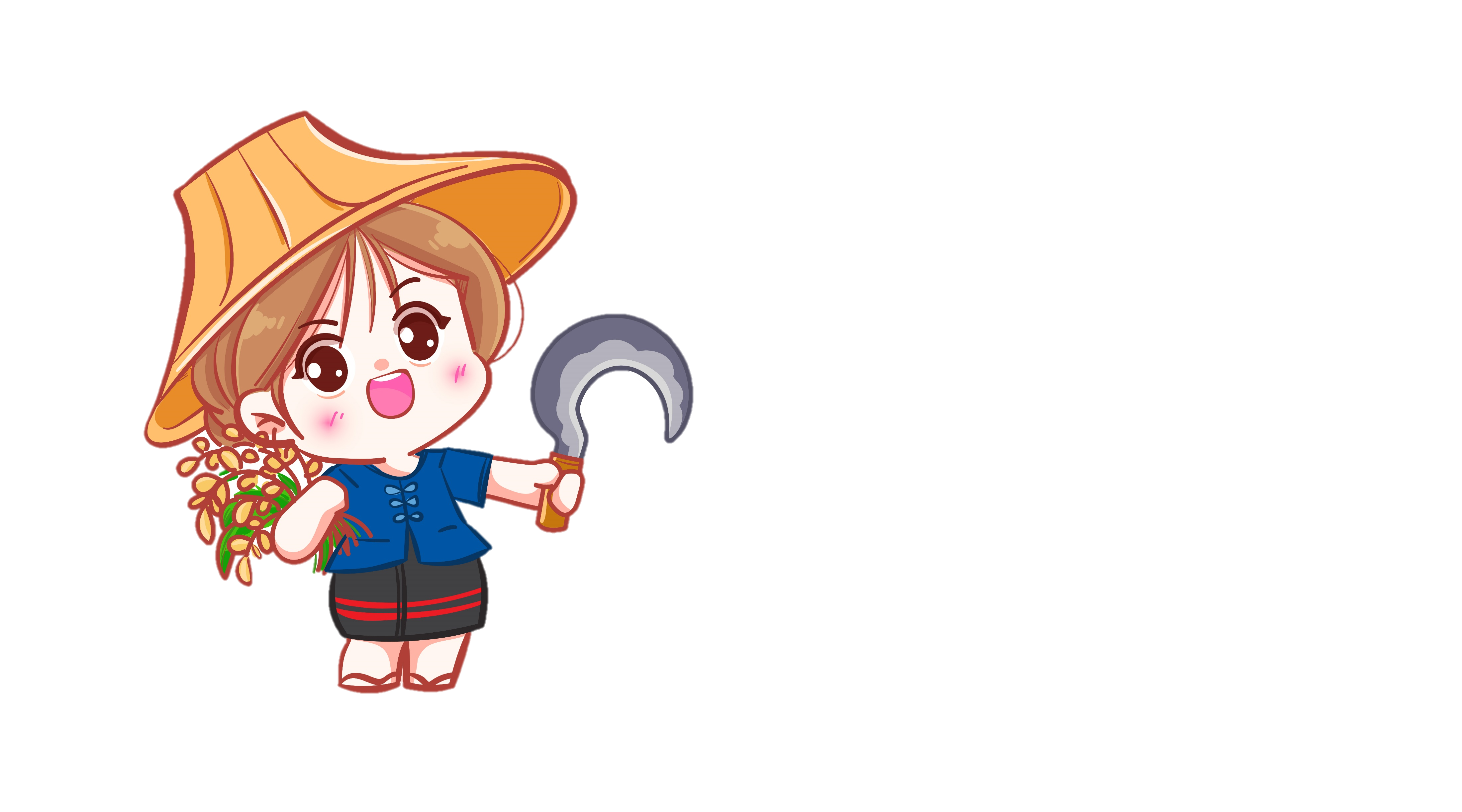 3
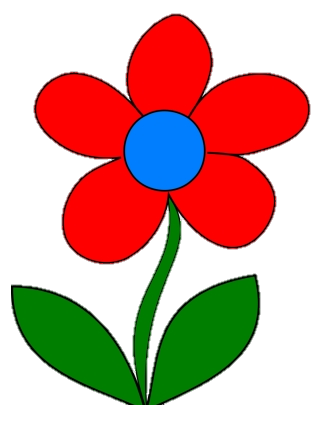 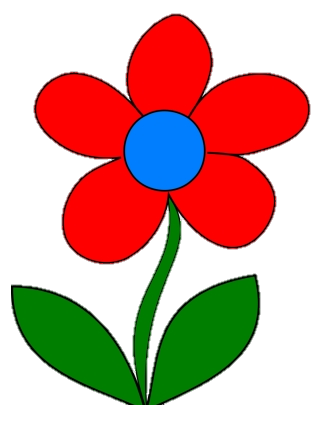 2
1
[Speaker Notes: Click vào số trên bông hoa → Hiện câu hỏi.
Click vào cánh hoa → Bông hoa biến mất.
Click vô cô bé sau khi đã thu hoạch hết bông hoa → hiện trang cuối.]
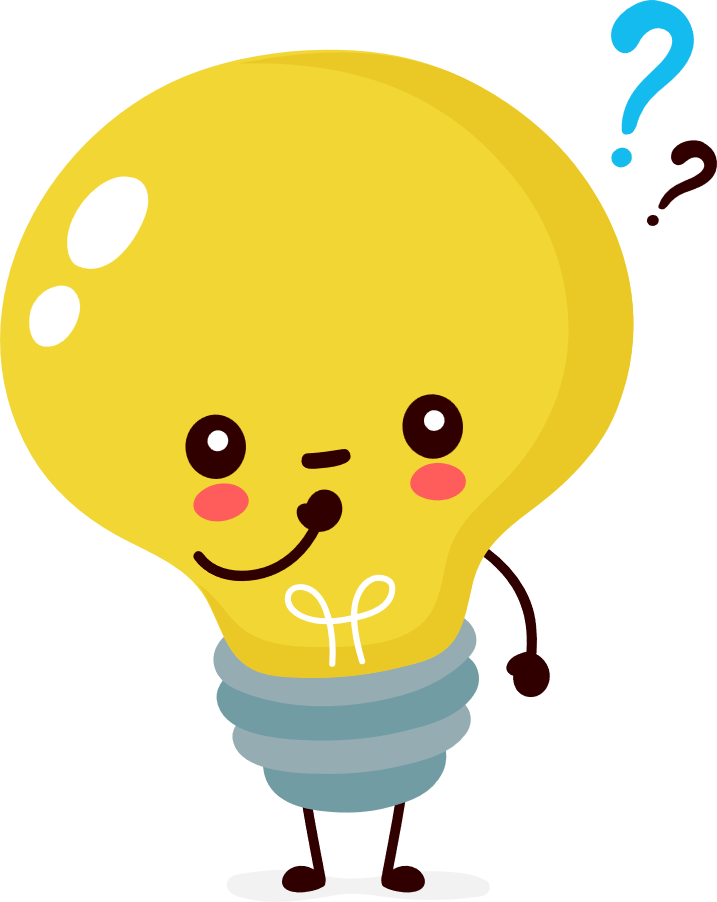 1. Tìm các từ có nghĩa giống nhau trong những câu thơ sau:
Giêng, Hai rét cứa như dao,
Nghe tiếng chào mào chống gậy ra trông
Nom Đoài rồi lại ngắm Đông
Bề lo sương táp, bề phòng chim ăn.
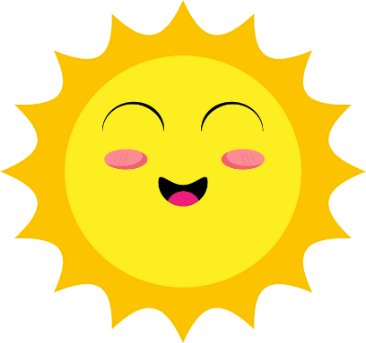 trông - nom
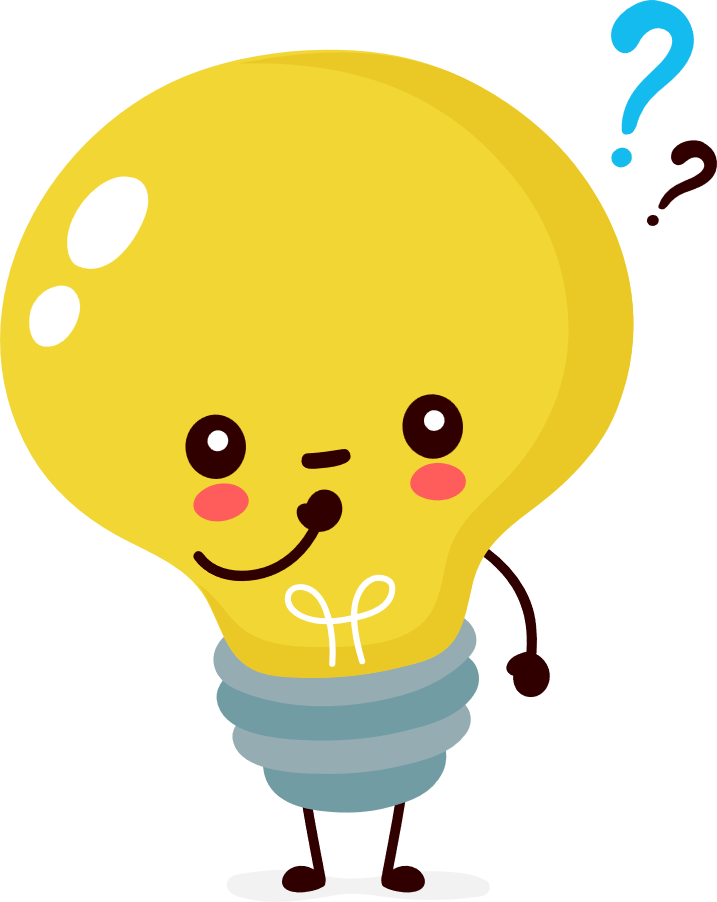 2. Tìm các từ có nghĩa giống nhau trong những đoạn văn sau:
Đất nước ta sạch bóng quân thù. Hai Bà Trưng trở thành hai vị anh hùng đầu tiên được lưu danh trong lịch sử nước nhà.
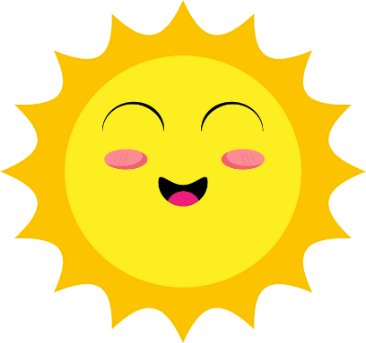 đất nước – nước nhà
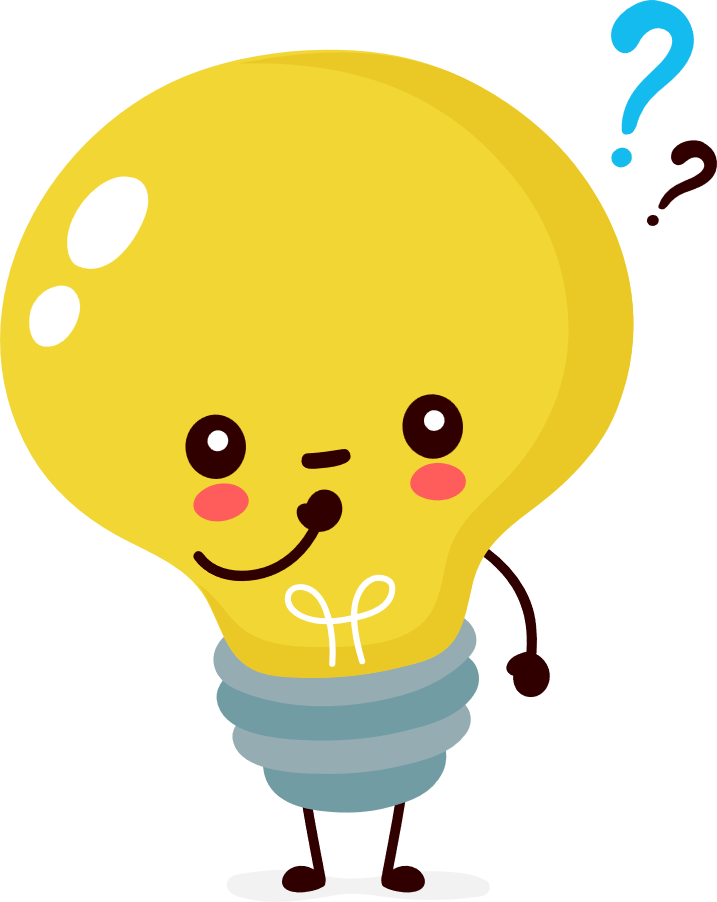 3. Tìm các từ có nghĩa giống nhau trong những câu thơ sau:
Con tàu như mũi tên
Đang lao về phía trước
Em muốn con tàu này
Đưa em đi khắp nước
Ơi Tổ quốc! Tổ quốc!
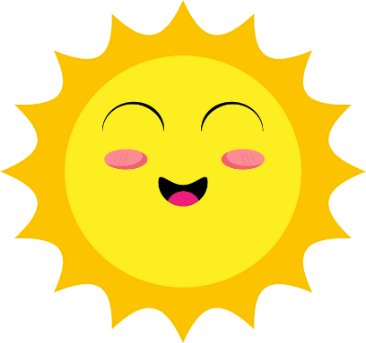 nước – Tổ quốc
Cảm ơn các bạn đã giúp mình thu hoạch bông hoa!
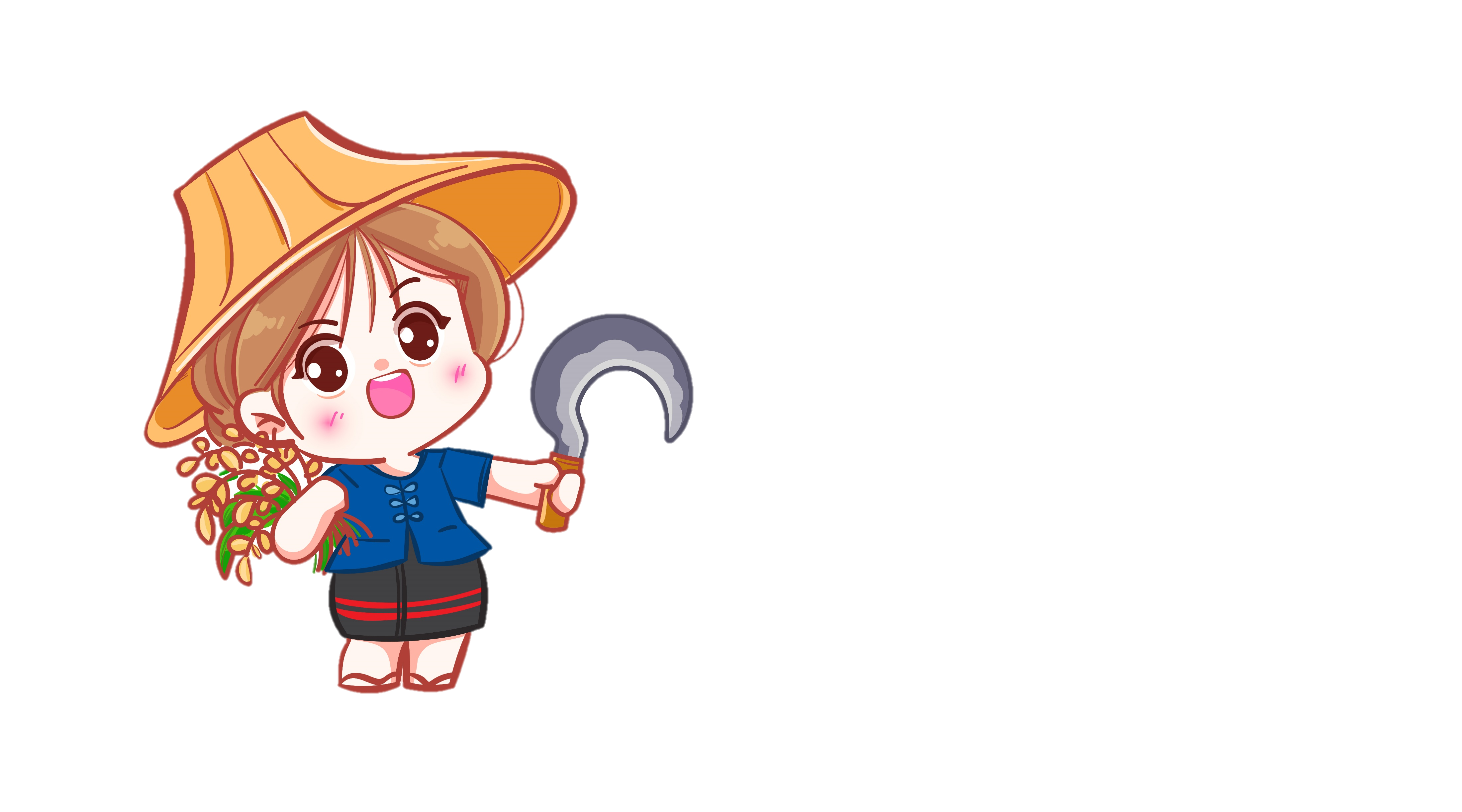 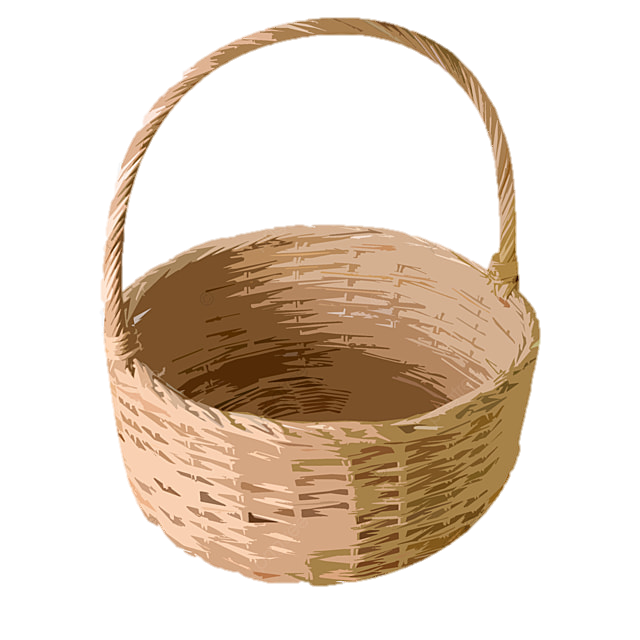 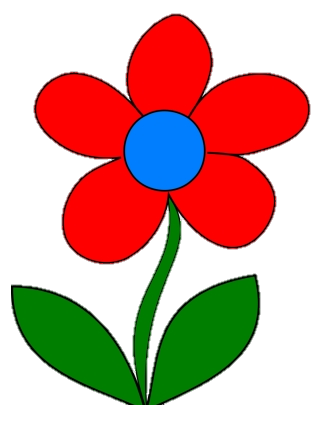 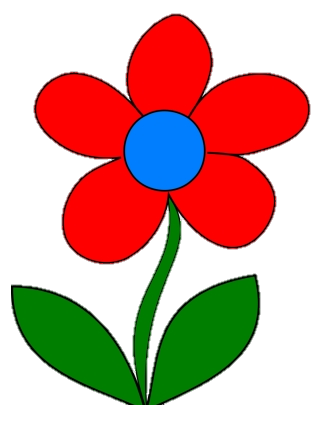 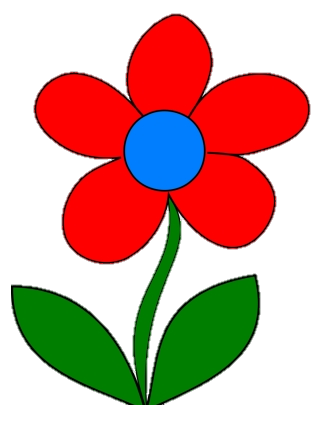 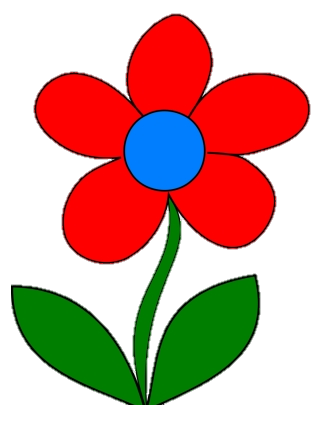 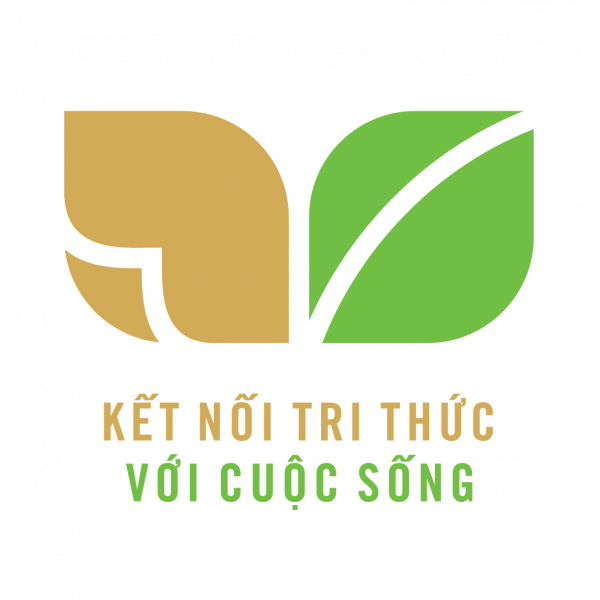 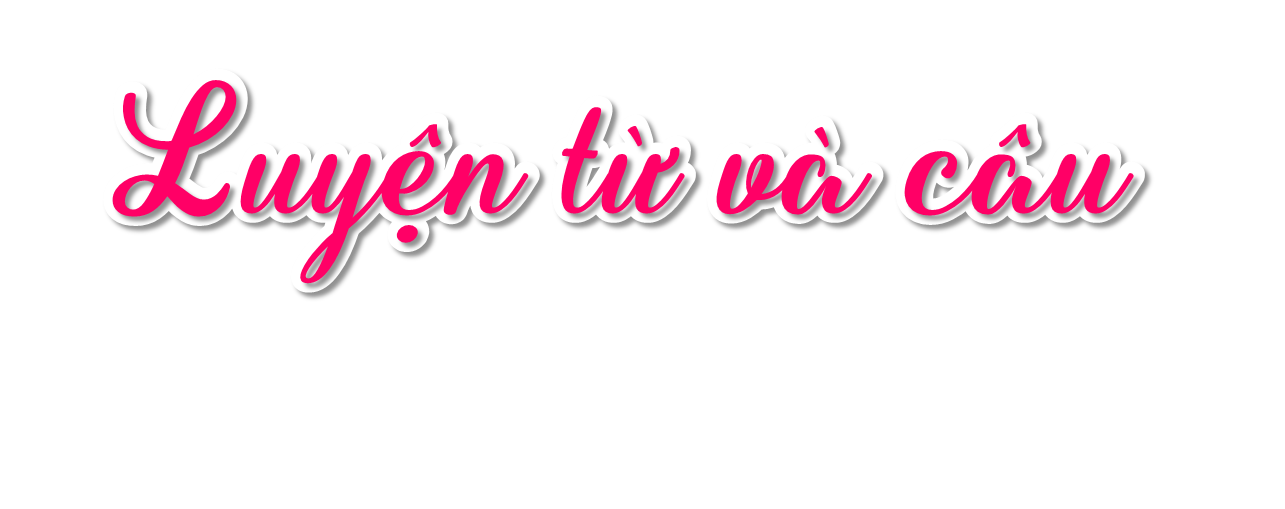 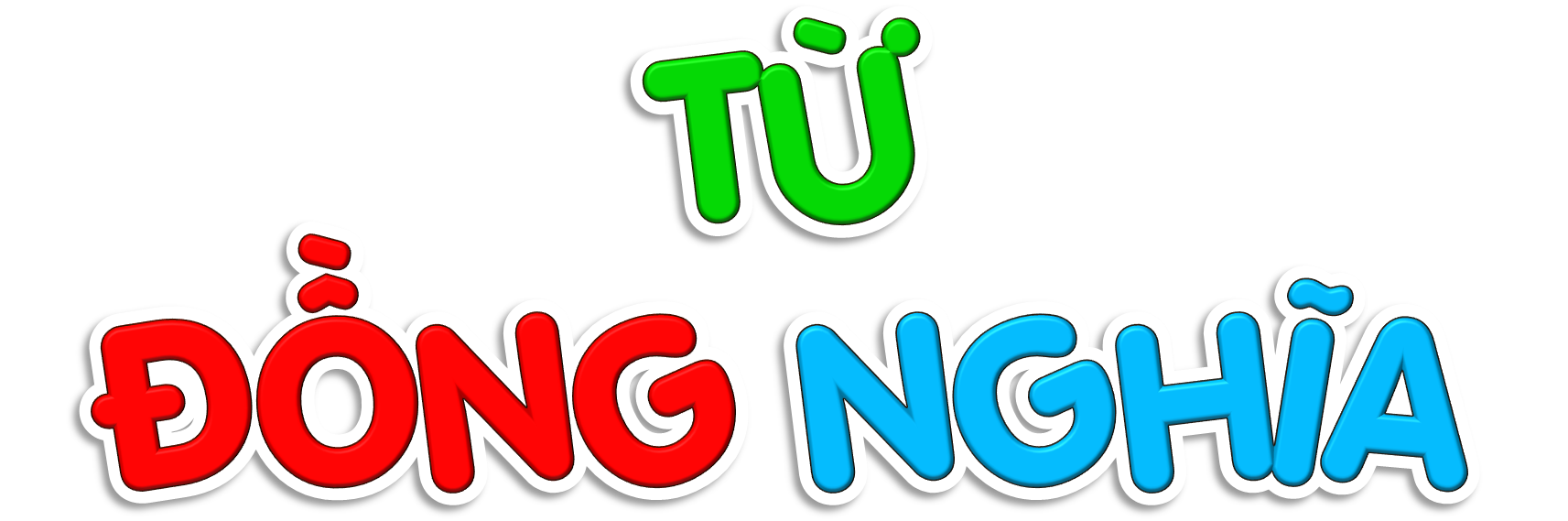 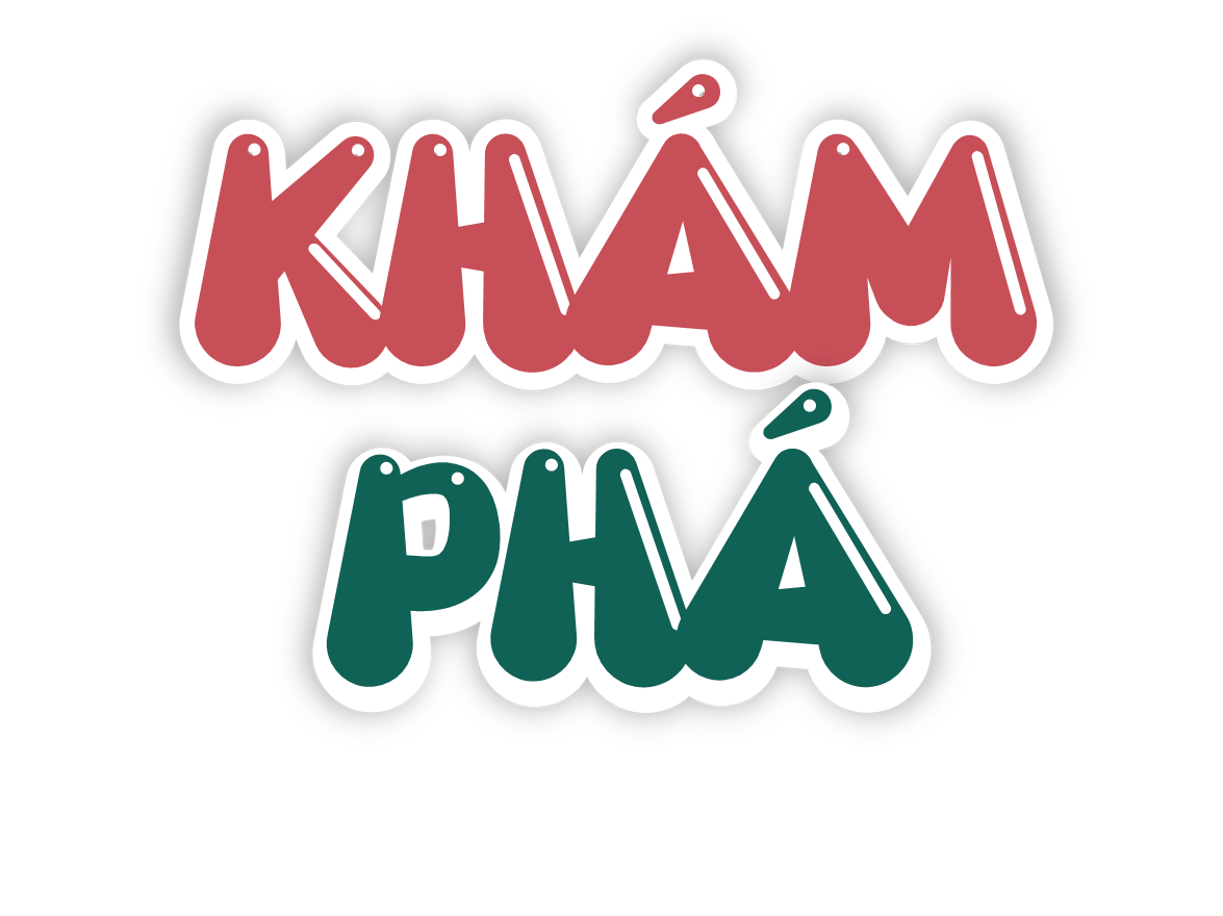 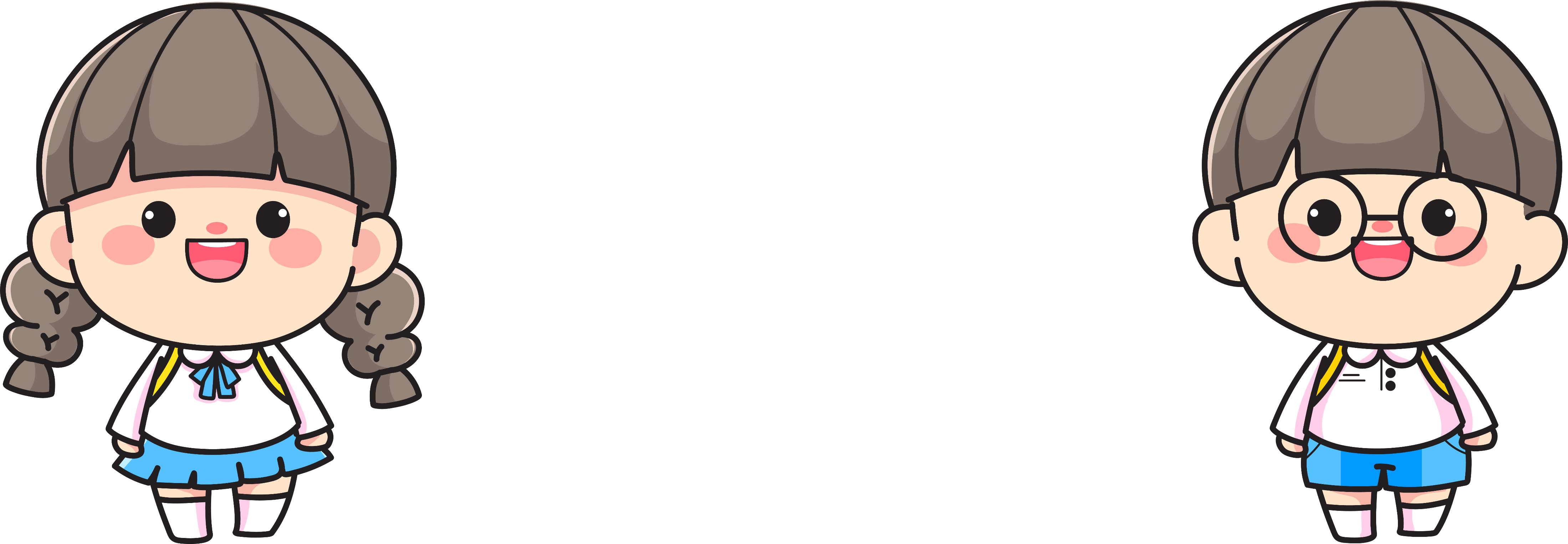 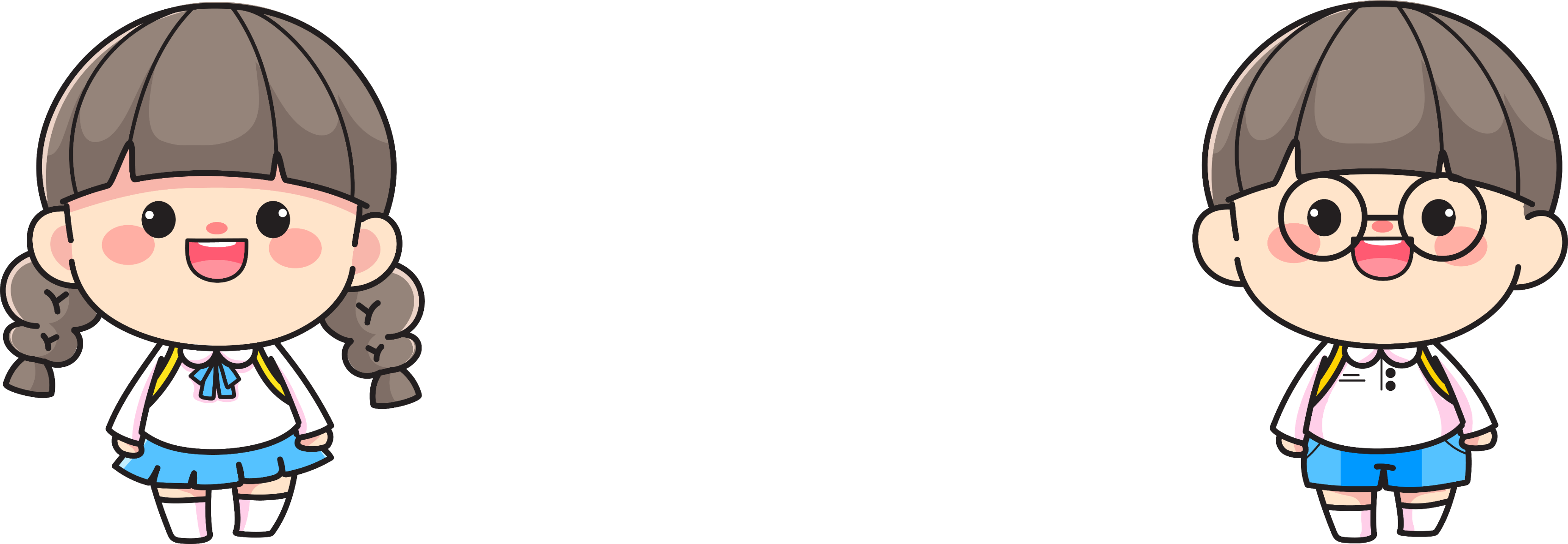 1. Đọc 2 đoạn văn sau và trả lời câu hỏi.
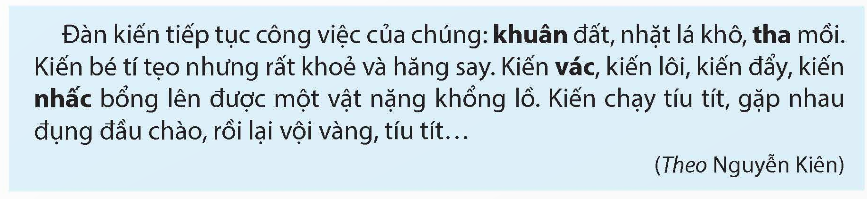 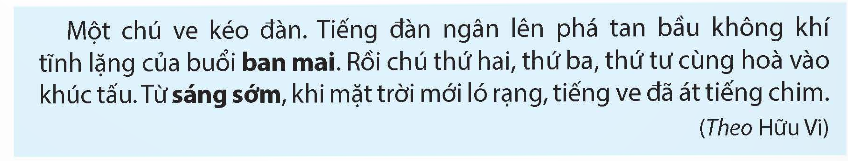 a. Những từ in đậm trong đoạn văn nào có nghĩa giống nhau?
b. Những từ in đậm trong đoạn văn nào có nghĩa gần giống nhau? Nêu nét nghĩa khác nhau giữa chúng.
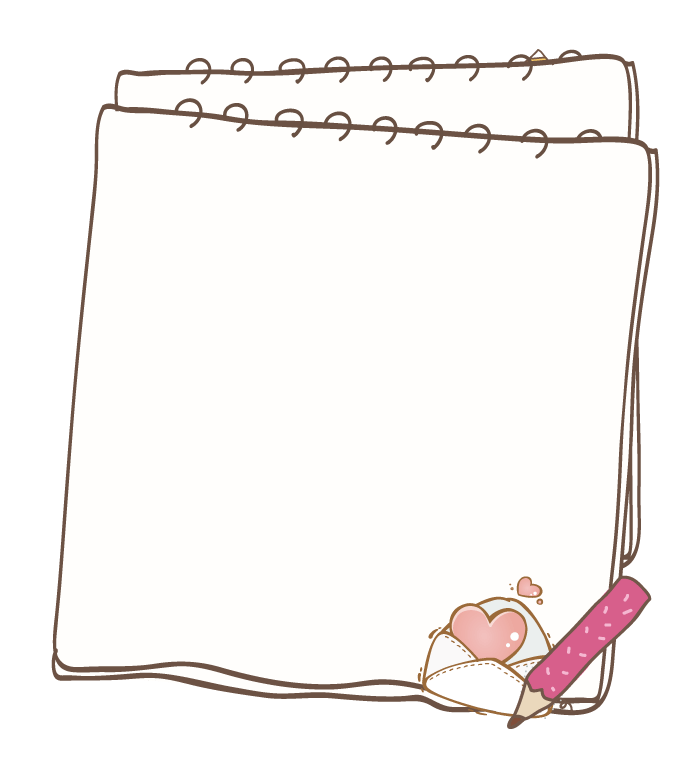 Đoạn a chứa các từ có nghĩa gần giống nhau: khuân, tha, vác, nhấc.
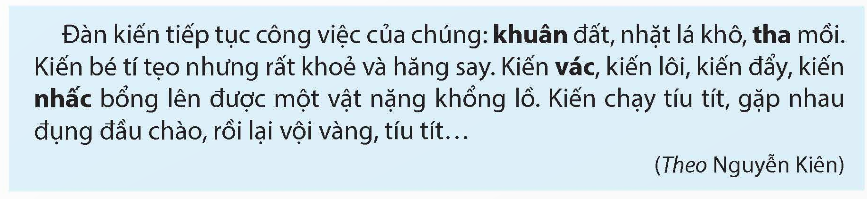 - 4 từ đều nói về hành động tác động vào một vật nặng (thường là mang/chuyển) và làm cho vật đó thay đổi vị trí.
– Nét nghĩa khác nhau: cách thức tác động và làm cho vật thay đổi vi trí.
+ khuân: khiêng vác đồ vật nặng;
+ tha: mang đi bằng cách ngậm chặt ở miệng hoặc mỏ;
+ vác: mang vật nặng bằng cách đặt lên vai;
+ nhấc: nâng lên, đưa lên cao hơn.
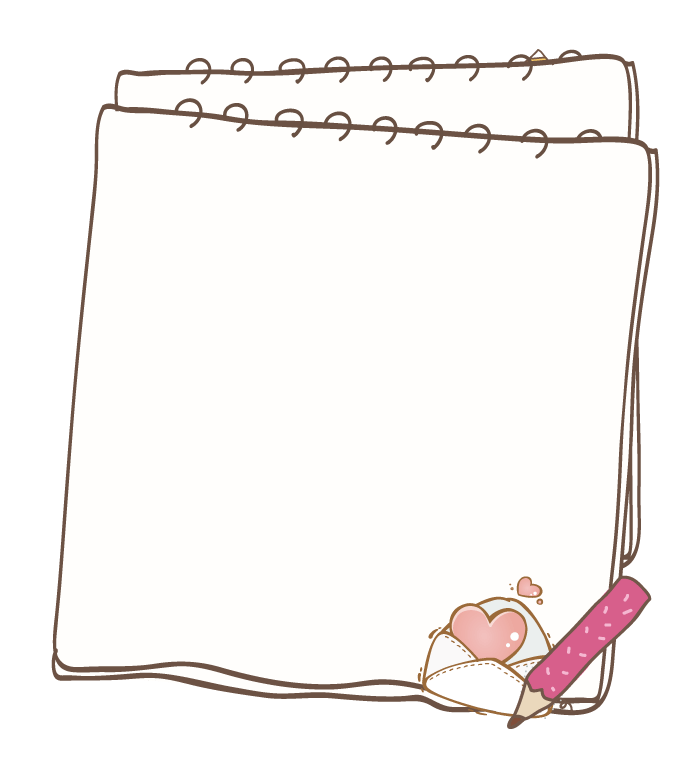 Đoạn b chứa các từ có nghĩa giống nhau: ban mai, sáng sớm.
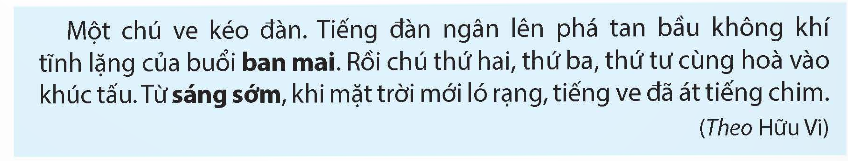 2 từ này đều nói về thời điểm bắt đầu buổi sáng, khi mặt trời sắp nhô lên khỏi đường chân trời
2. Tìm trong mỗi nhóm từ dưới đây những từ có nghĩa giống nhau.
a. chăm chỉ, cần cù, sắt đá, siêng năng, chịu khó
b. non sông, đất nước, núi non, giang sơn, quốc gia
c. yên bình, tĩnh lặng, thanh bình, bình tĩnh, yên tĩnh
chăm chỉ, cần cù, siêng năng, chịu khó
sắt đá
non sông, đất nước, giang sơn, quốc gia
núi non
yên bình, tĩnh lặng, thanh bình, yên tĩnh
bình tĩnh
Khi viết hoặc nói, cần lựa chọn từ phù hợp nhất với ý nghĩa được thể hiện.
Ví dụ: bố, ba cha
Ví dụ: ăn, xơi, chén
Có nghĩa gần giống nhau
Có nghĩa giống nhau
TỪ ĐỒNG NGHĨA
3. Những thành ngữ nào dưới đây chứa các từ đồng nghĩa? Đó là những từ nào?
a. Chân yếu tay mềm
b. Thức khuya dậy sớm
c. Đầu voi đuôi chuột
d. Một nắng hai sương
e. Ngăn sông cấm chợ
g. Thay hình đổi dạng
Vòng 1: Khi hiệu lệnh cho phép thực hiện nhiệm vụ, lần lượt từng HS của mỗi nhóm lên nhấc 1 thẻ từ lên đọc và xếp vào cột phù hợp (có chứa từ đồng nghĩa / không chứa từ đồng nghĩa). Các đội có nhiều đáp án đúng nhất và nhanh hơn, được vào vòng 2.
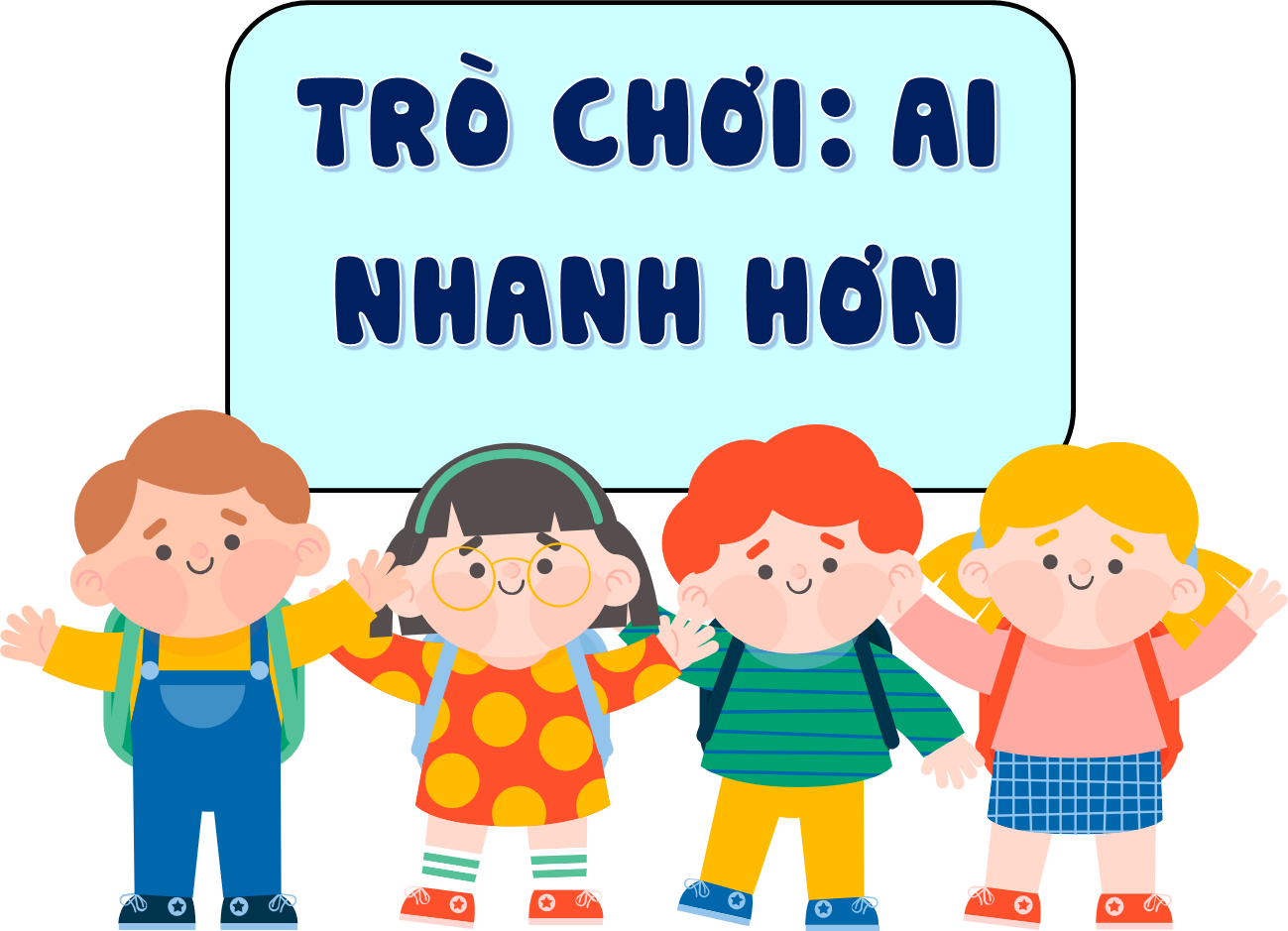 Vòng 2: Khi hiệu lệnh bắt đầu, đội thi cần chỉ rõ (gạch chân / viết) những cặp từ đồng nghĩa có trong các thành ngữ đã chọn. Đội thắng cuộc là đội nêu đáp án đúng nhất.
Có 1 cặp từ đồng nghĩa: ngăn, cấm.
e
Ngăn sông cấm chợ
Có 2 cặp từ đồng nghĩa: thay – đổi; hình – dạng.
g
Thay hình đổi dạng
4. Chọn từ thích hợp trong mỗi nhóm từ đồng nghĩa để hoàn thiện đoạn văn.
Tháng Ba, tháng Tư, Tây Trường Sơn (1) (khai mạc/ bắt đầu) mùa mưa. Mưa tới đâu, cỏ lá (2) (tốt tươi/ tươi tắn) tới đó. Phía trước bầy voi luôn luôn là những vùng đất (3) (no nê/ no đủ), nơi chúng có thể sống những ngày sung sướng bù lại thời gian (4) (đói khát/ đói rách) của mùa thu. Vì thế, bầy voi cứ theo sau những cơn mưa mà đi. Đó là luật lệ của rừng.
(Theo Vũ Hùng)
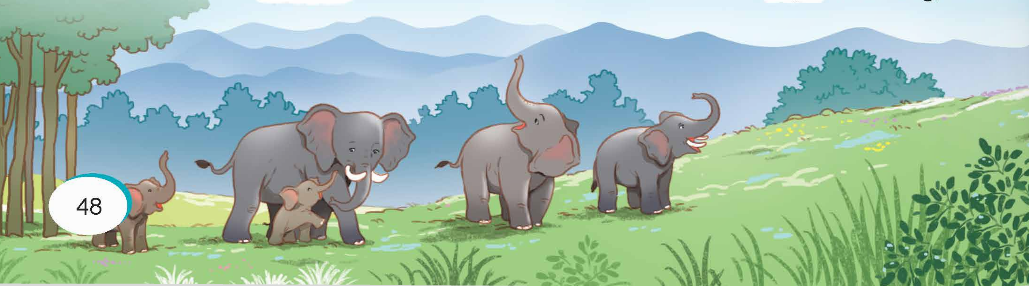 Tháng Ba, tháng Tư, Tây Trường Sơn bắt đầu mùa mưa.
Không chọn khai mạc vì khai mạc chỉ dùng trong trường hợp bắt đầu/mở đầu một buổi biểu diễn hay một buổi lễ.
Chọn tươi tốt vì từ này diễn tả được đặc điểm của cây cối xanh tốt do được phát triển trong điều kiện thuận lợi. Không chọn tươi tắn vì từ này còn có nét nghĩa “ánh lên niềm vui” (nụ cười tươi tắn)
Mưa tới đâu, cỏ lá tốt tươi tới đó.
Phía trước bầy voi luôn luôn là những vùng đất no đủ, nơi chúng có thể sống những ngày sung sướng bù lại thời gian đói khát của mùa thu.
Câu văn nói về một vùng đất, từ no đủ phù hợp để nói về đời sống vật chất của một nơi sinh sống. Không chọn no nê vì từ này chỉ nói về cảm giác ăn một bữa no.
Chọn đói khát vì từ này diễn tả sự thiếu ăn, khổ cực. Không chọn đói rách vì từ này diễn tả cảnh sống khổ cực của con người (ăn đói, mặc rách).
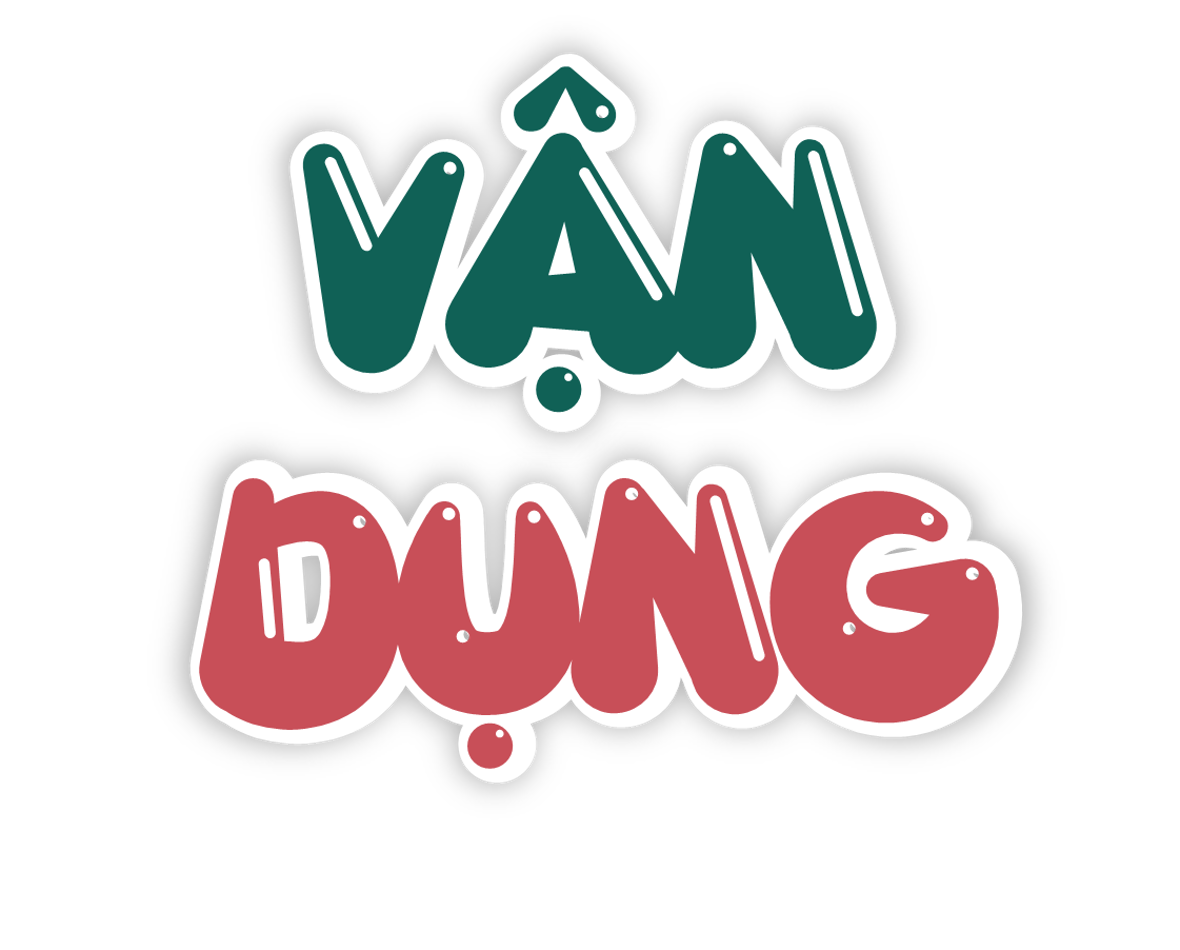 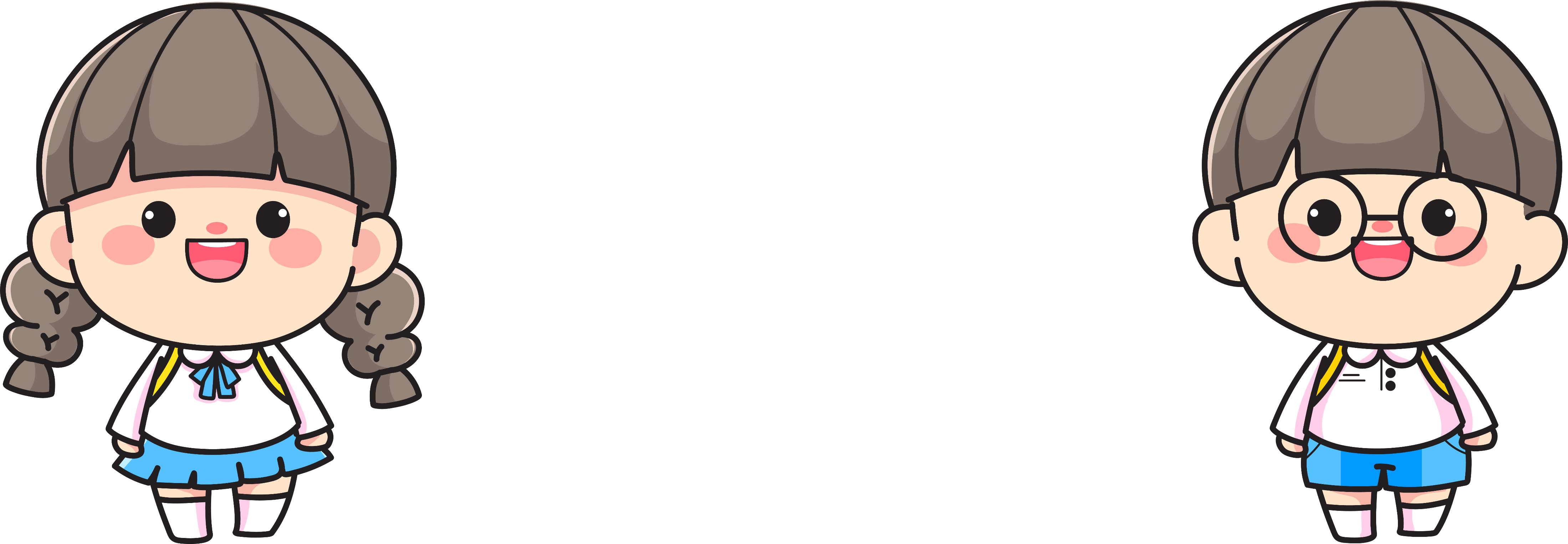 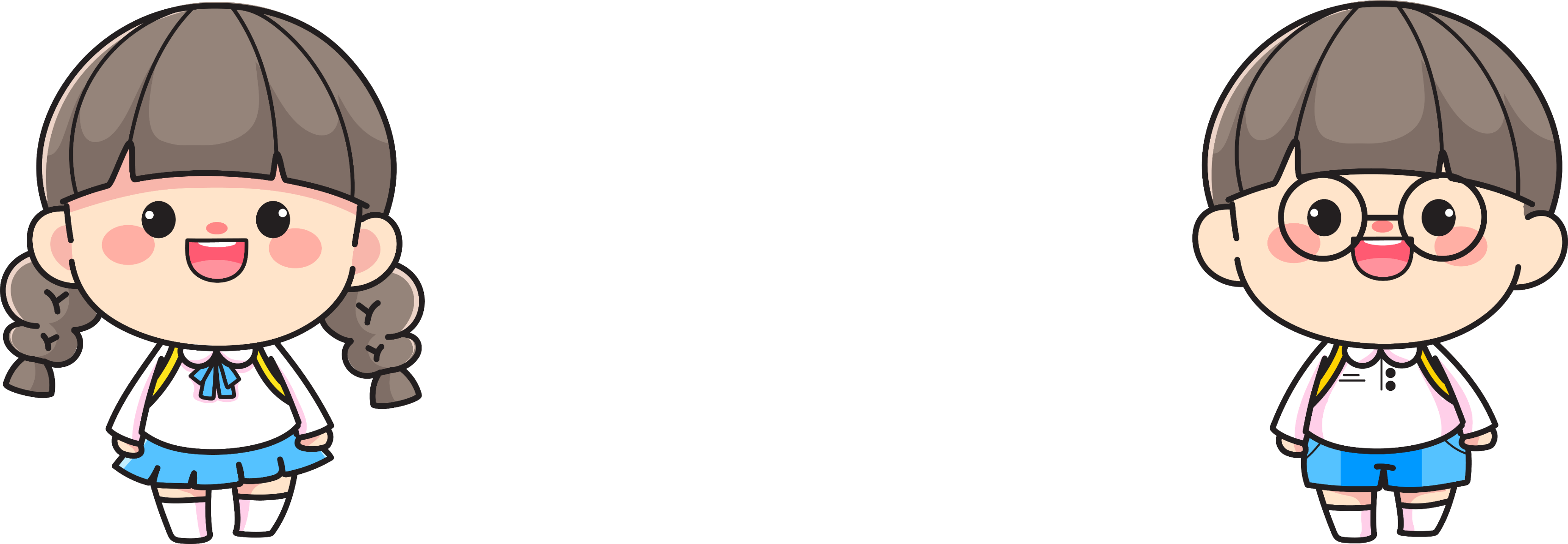 Tìm từ đồng nghĩa với mỗi từ in đậm trong bài ca dao dưới đây:
Lên rừng bắt tép kho cà
Xuống sông hái quả thanh trà về ăn
Lên rừng bắt con cá măng
Xuống sông đánh hổ, đánh trăn mang về...
(Ca dao)
trái
Từ đồng nghĩa với quả
hùm
cọp
ông ba mươi
Từ đồng nghĩa với hổ
đem
Từ đồng nghĩa với mang
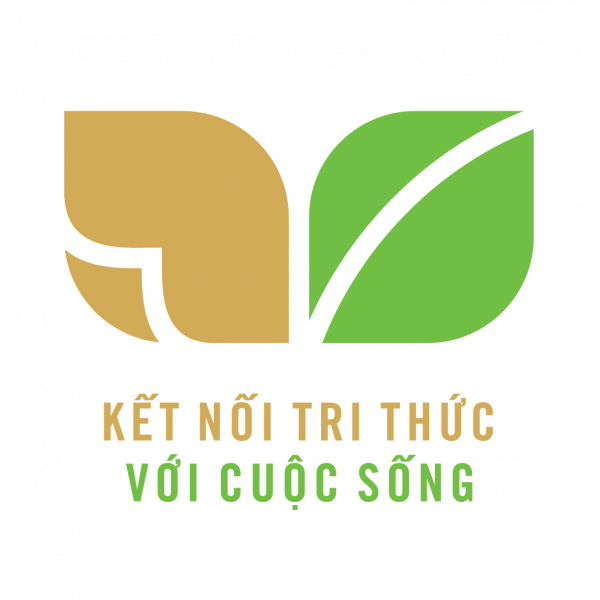 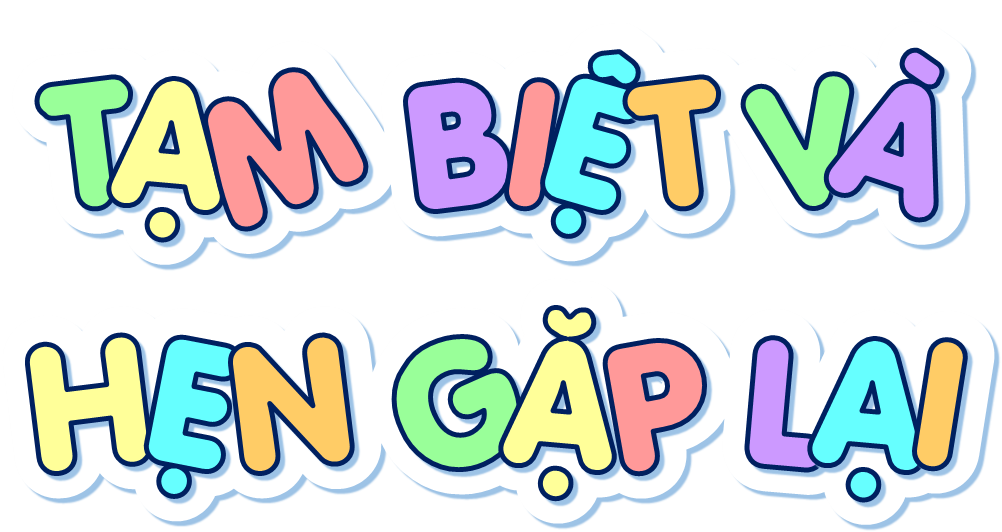